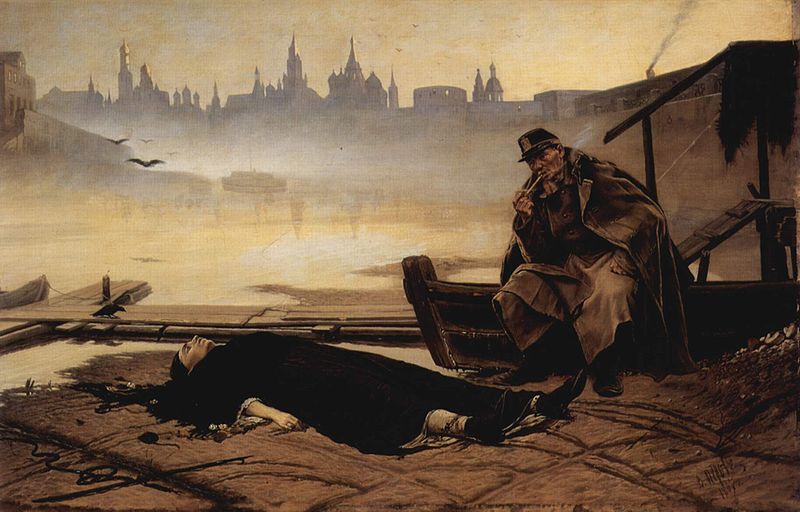 Vasily Perov, 1867
AFOGAMENTOSProf ª. Dra. Taís TinucciSocorros de Urgência
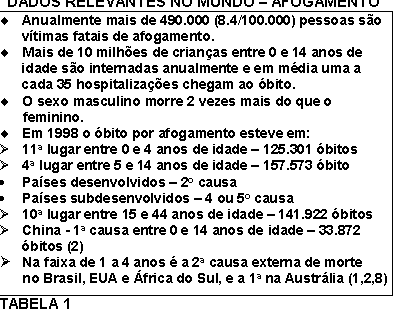 (D Szpilman, 1998)
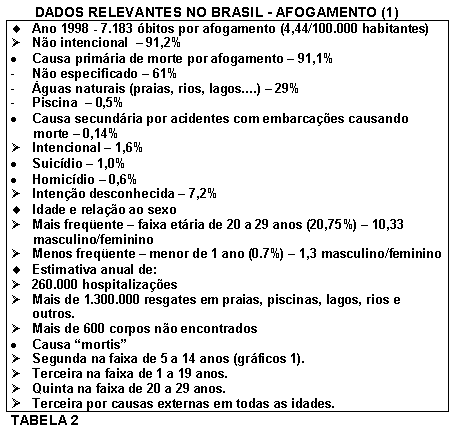 (D Szpilman, 1998)
Em 2009, o afogamento foi:
 2ª causa geral de óbito entre 1 e 9 anos, 
 3ª causa nas faixas de 10 a 19 anos, 
 4ª na faixa de 20 a 24, 
 6ª entre 25 e 29 anos, e 
7.152 brasileiros (3.7/100.000 habitantes) morreram afogados.
D Szpilman, 2012
MORTALIDADE POR AFOGAMENTOBRASIL - 1976 a 2007
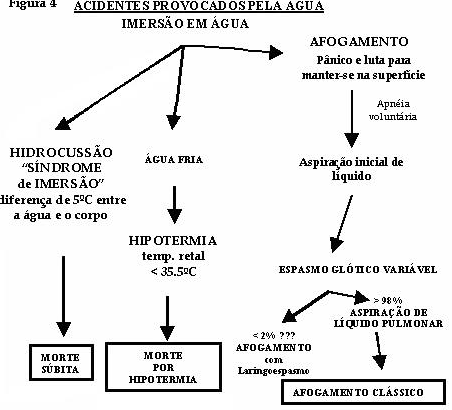 (D Szpilman, 1998)
afogamento
Morte por asfixia consequente à aspiração pela submersão ou imersão em meio líquido. Refere-se a entrada de líquido na via aérea.
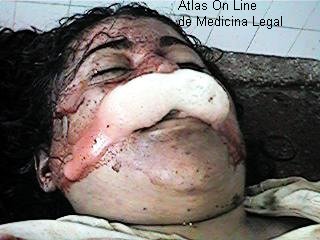 quase  afogamento
Sobrevida inicial após submersão em meio líquido
afogamento secundário
Morte que ocorre nas primeiras 24-72 horas após submersão inicial devida a complicações:
 Insuficiência Respiratória (SARA)
 Encefalopatia Anóxica
 Broncopneumonia
causas de afogamento
Primário
Mais comum
Sem fator incidental ou patológico como desencadeante
causas de afogamento
Secundário
13% dos afogamentos
Causado por patologia ou incidente precipitante
Drogas : quase sempre álcool (36%)
Crise convulsiva (18%)
Traumas (16%)
Doenças cardio-pulmonares (14%)
Mergulho livre ou autônomo (4%)
Outras (12%)
afogamento
Sequência de eventos:
  Pânico ou luta seguido de apneia voluntária
  Aspiração de líquido
  Aspiração ou laringoespasmo
  Inconsciência*
  Morte
*Breath-hold breakpoint: pCO2 > 55 mmHg
afogamento
Fatores predisponentes:
  Incapacidade de nadar, fadiga, exaustão
  Supervisão inadequada (crianças)
  Intoxicação álcool/medicamento (40-50%)
  Doenças agudas (crise convulsiva, infarto do miocárdio, hipotermia)
  Traumatismo Craniano, Trauma Raqui-medular
  Acidentes  (esportes aquáticos)
afogamento
Classificação
 Molhado (80-90%) - Aspiração de líquido
 Seco (10-20%) - Espasmo de laringe
* Ambos aspiram pouco líquido
afogamento
Fisiopatologia
 Submersão
 Aspiração
 Asfixia
 Hipóxia (Edema pulmonar)
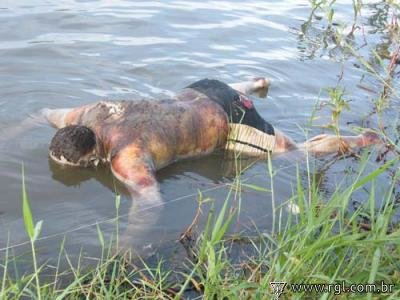 afogamento em água doce
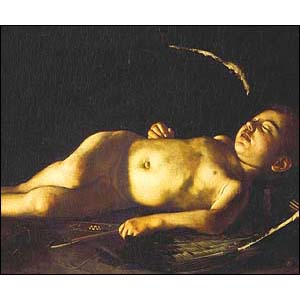 afogamento em água doce
HIPOTÔNICO - 90% DOS CASOS
Aspiração
Absorção rápida pelos alvéolos para a circulação
Alteração qualitativa e quantitativa do surfactante
Colapso alveolar (maior grau de atelectasia)
Alveolite e edema pulmonar não cardiogênico
Hipóxia
Insuficiência respiratória, alterações na troca alveolo-capilar e distúrbios do equilíbrio acido-básico
REVERSIBILIDADE TOTAL DAS LESÕES COM TERAPIA ADEQUADA
afogamento em água salgada
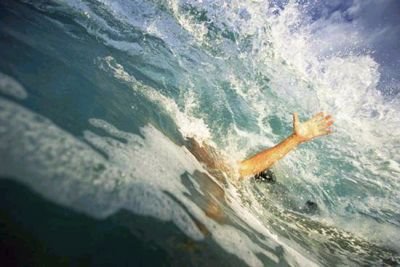 afogamento em água salgada
HIPERTÔNICO - 10% DOS CASOS
Aspiração
Retirada de líquido da circulação para os alvéolos
Alvéolos perfundidos mas cheios de líquido
Comprometimento quantitativo do surfactante
Lesão da membrana alvéolo-capilar
Alveolite e edema pulmonar não cardiogênico
Hipóxia
Insuficiência respiratória, alterações na troca alveolo-capilar e distúrbios do equilíbrio acido-básico
REVERSIBILIDADE TOTAL DAS LESÕES COM TERAPIA ADEQUADA
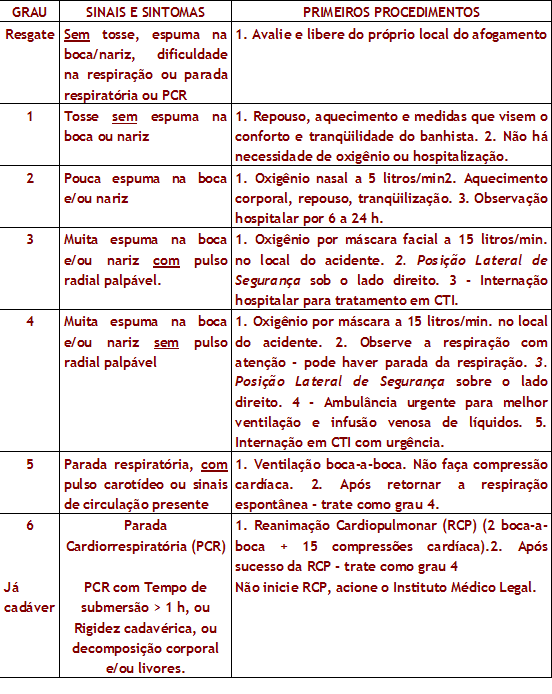 condutas no quase afogamento
Retirada da água
 Respiração
 Impacto contra a água
 Circulação
 Hipotermia
retirada da água
Rápida aproximação (barco, balsa, prancha)
 Cautela para minimizar risco para o socorrista
 Manter a vítima em posição horizontal
 Posição vertical pode reduzir fluxo cerebral
respiração
Boca a boca (água rasa ou fora da água)
  Snorkel (águas profundas, socorrista treinado)
  Iniciar de imediato respiração boca a boca
* Não é necessário remover a água dos pulmões
ventilação dentro da água
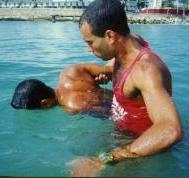 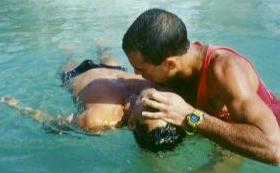 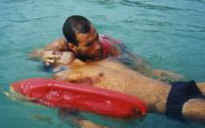 retirada da água
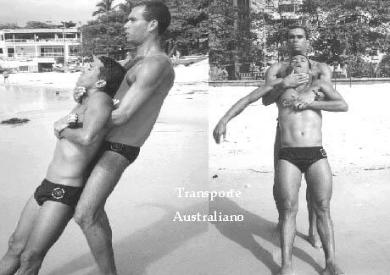 abordagem da vítima fora da água
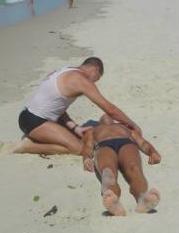 ativar o resgate
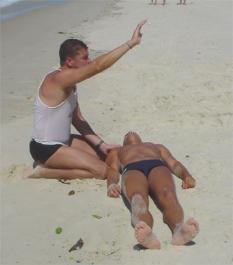 abrir via aérea e verificar respiração
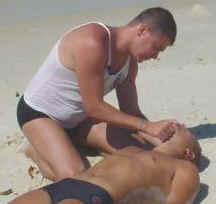 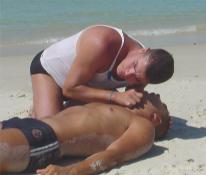 ventilação boca a boca
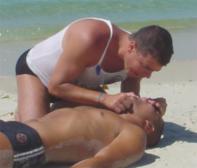 compressões torácicas
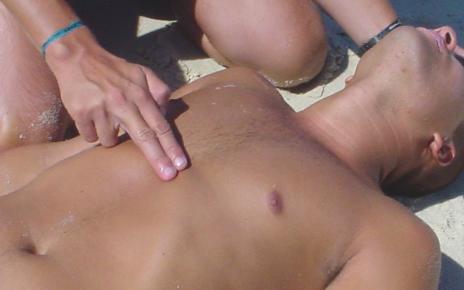 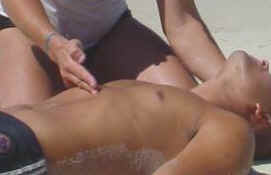 1
2
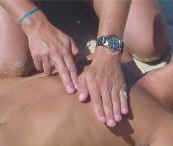 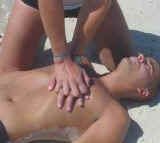 3
4
impacto contra a água
Pensar em  trauma cervical
 


 Manter pescoço em posição neutra
 Vítima colocada para boiar antes de removê-la da água
 Se precisar virá-la, fazê-lo em monobloco
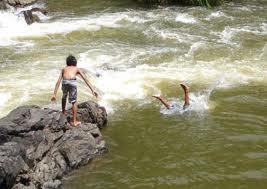 hipotermia
Todos apresentam algum grau de hipotermia
 Aquecimento corporal externo
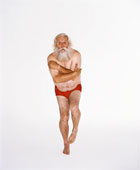 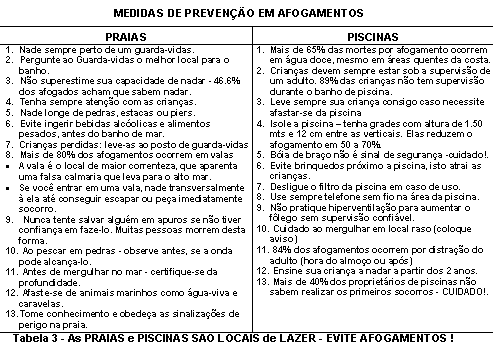 posição de recuperação
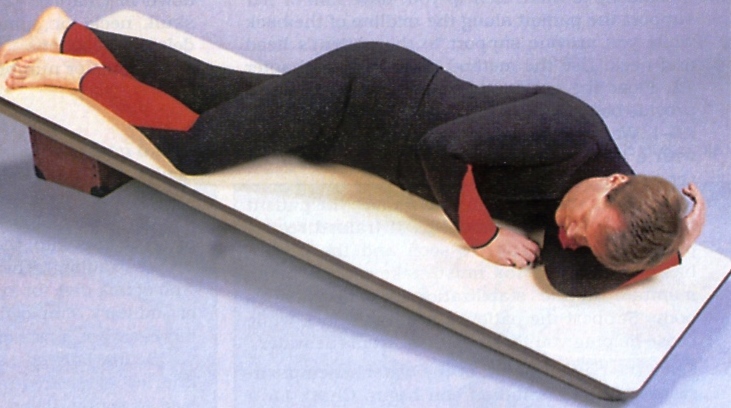